Properties of Solutions
Classification of Matter
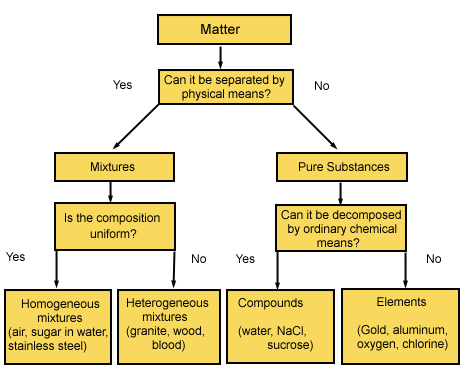 Solutions are homogeneous mixtures
Solute
A solute is the dissolved substance in a solution.
Salt in salt water
Sugar in soda drinks
Carbon dioxide in soda drinks
Solvent
A solvent is the dissolving medium in a solution.
Water in salt water
Water in soda
Solution Concentration: Molarity
Moles of solute per 1 liter of solution
Describes how many molecules of solute in each liter of solution
If a sugar solution concentration is 2.0 M,
1 liter of solution contains 2.0 moles of sugar 
2 liters = 4.0 moles sugar 
0.5 liters = 1.0 mole sugar
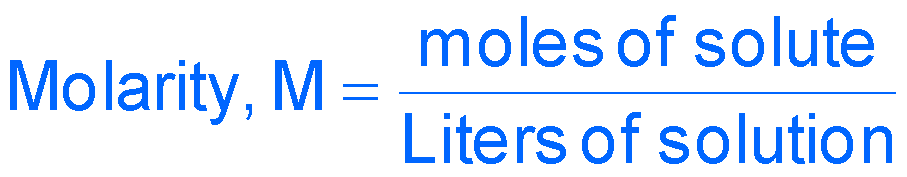 Solution Concentration: Molality, m
Moles of solute per 1 kilogram of solvent
Defined in terms of amount of solvent, not solution 
Like the others
Does not vary with temperature
Because based on masses, not volumes
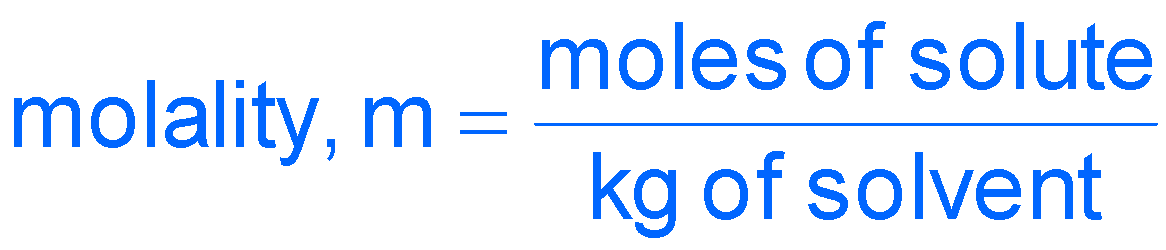 Parts Solute in Parts Solution
Parts can be measured by mass or volume.


Parts are generally measured in the same units.
By mass in grams, kilogram, lbs, etc.
By volume in mL, L, gallons, etc.
Mass and volume combined in grams and mL
Parts Solute in Parts Solution
Percentage = parts of solute in every 100 parts solution
If a solution is 0.9% by mass, then there are 0.9 grams of solute in every 100 grams of solution (or 0.9 kg solute in every 100 kg solution).

Parts per million = parts of solute in every 1 million parts solution
If a solution is 36 ppm by volume, then there are 36 mL of solute in 1 million mL of solution.
PPM
Grams of solute per 1,000,000 g of solution
mg of solute per 1 kg of solution
1 liter of water = 1 kg of water
For aqueous solutions we often approximate the kg of the solution as the kg or L of water.
For dilute solutions, the difference in density between the solution and pure water is usually negligible.
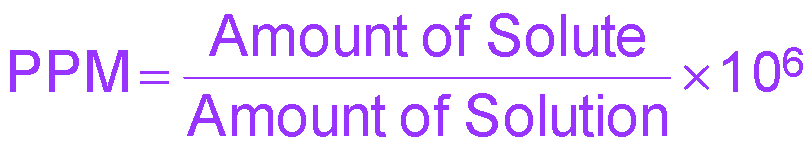 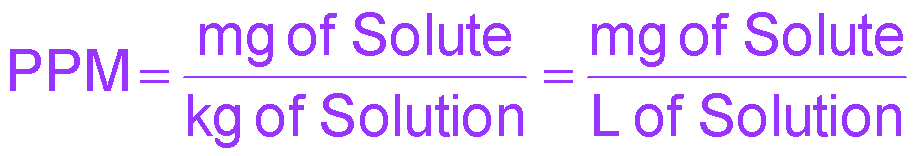 Parts Per Billion Concentration
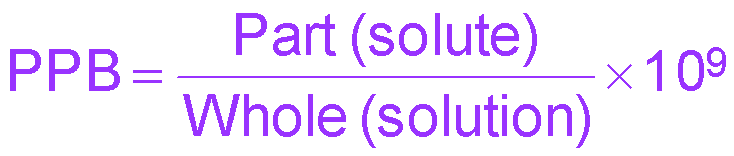 Solution Concentrations: Mole Fraction, XA
The mole fraction is the fraction of the moles of one component in the total moles of all the components of the solution.

Total of all the mole fractions in a solution = 1.

Unitless 

The mole percentage is the percentage of the moles of one component in the total moles of all the components of the solution.
= mole fraction × 100%
Converting Concentration Units
1.	Write the given concentration as a ratio.
2.	Separate the numerator and denominator.
Separate into the solute part and solution part
3.	Convert the solute part into the required unit.
4.	Convert the solution part into the required unit.
5.	Use the definitions to calculate the new concentration units.
Concentrations
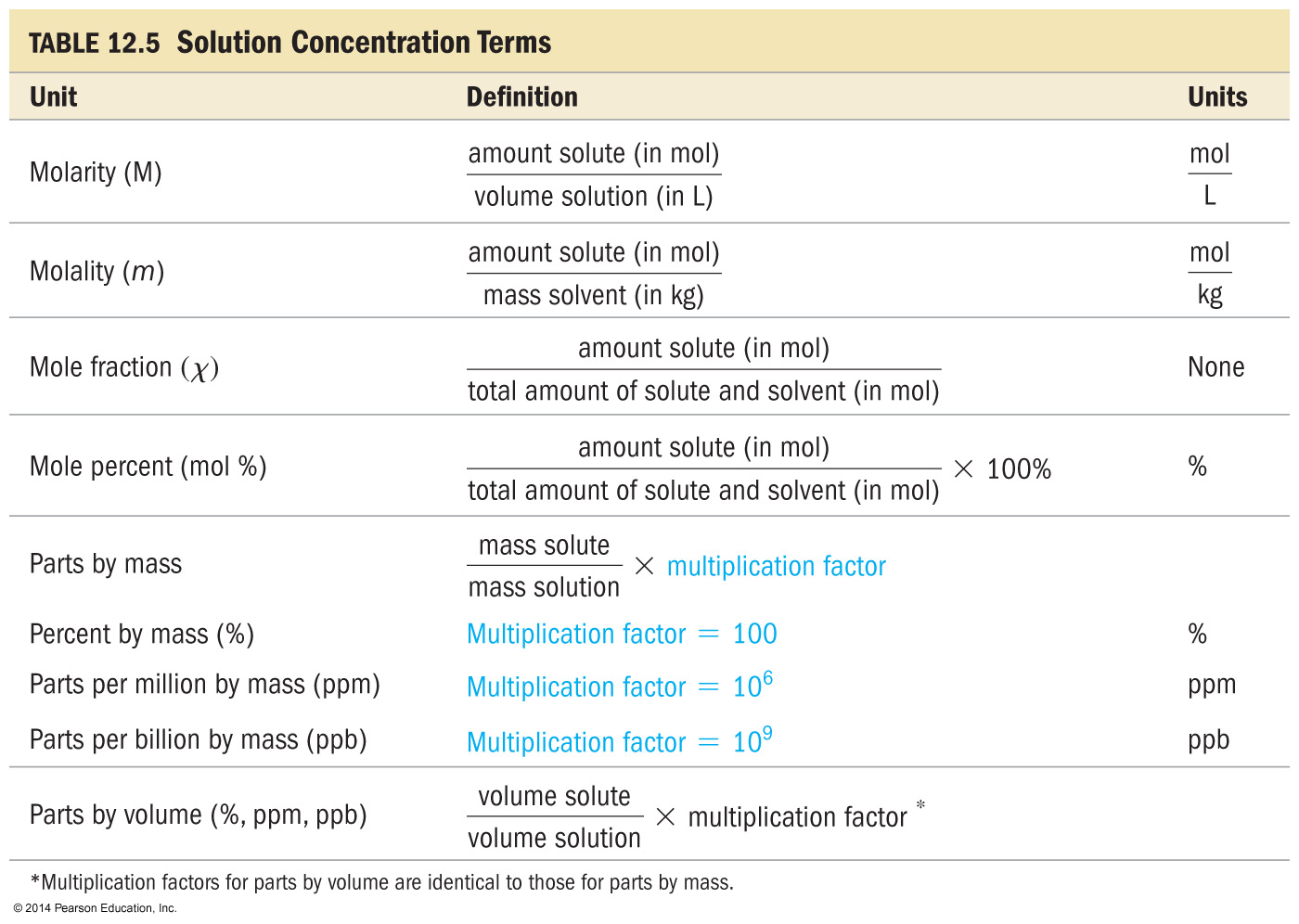 Heat of Solution
The Heat of Solution is the amount of heat energy absorbed (endothermic) or released (exothermic) when a specific amount of solute dissolves in a solvent.
Heat of Solution
When some compounds, such as NaOH, dissolve in water, a lot of heat is released.
The container gets hot.

When other compounds, such as NH4NO3, dissolve in water, heat is absorbed from the surroundings.
The container gets cold.

Why is this?
Energetics of Solution Formation: The Enthalpy of Solution
To make a solution you must

overcome all attractions between the solute particles; therefore, ΔHsolute is endothermic. ΔH1

overcome some attractions between solvent molecules; therefore, ΔHsolvent is endothermic. ΔH2

3.	form new attractions between solute particles and solvent molecules; therefore, ΔHmix is exothermic. ΔH3

The overall ΔH for making a solution depends on the relative sizes of the ΔH for these three processes.
ΔHsol’n = ΔHsolute + ΔHsolvent + ΔHmix
Solution Process
Step 1: Separating the solute into its constituent particles
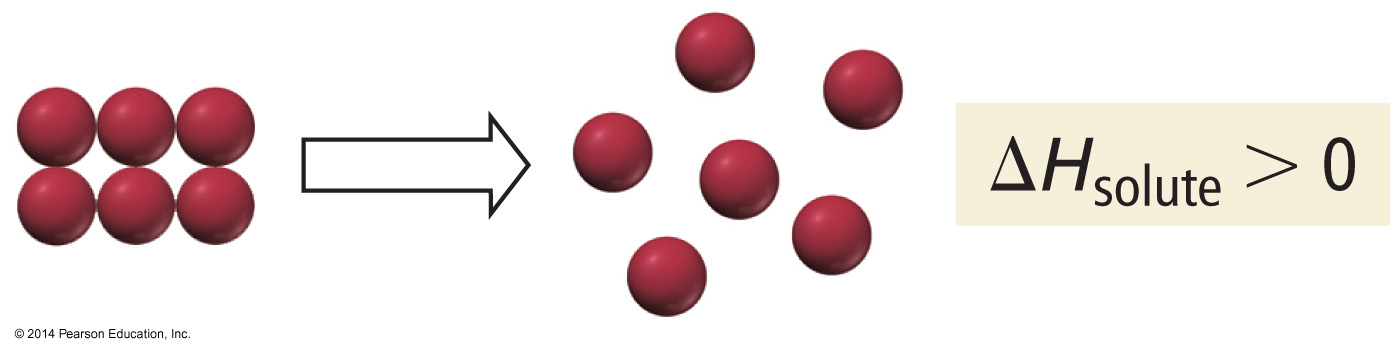 Solution Process
Step 2: Separating the solvent particles from each other to make room for the solute particles
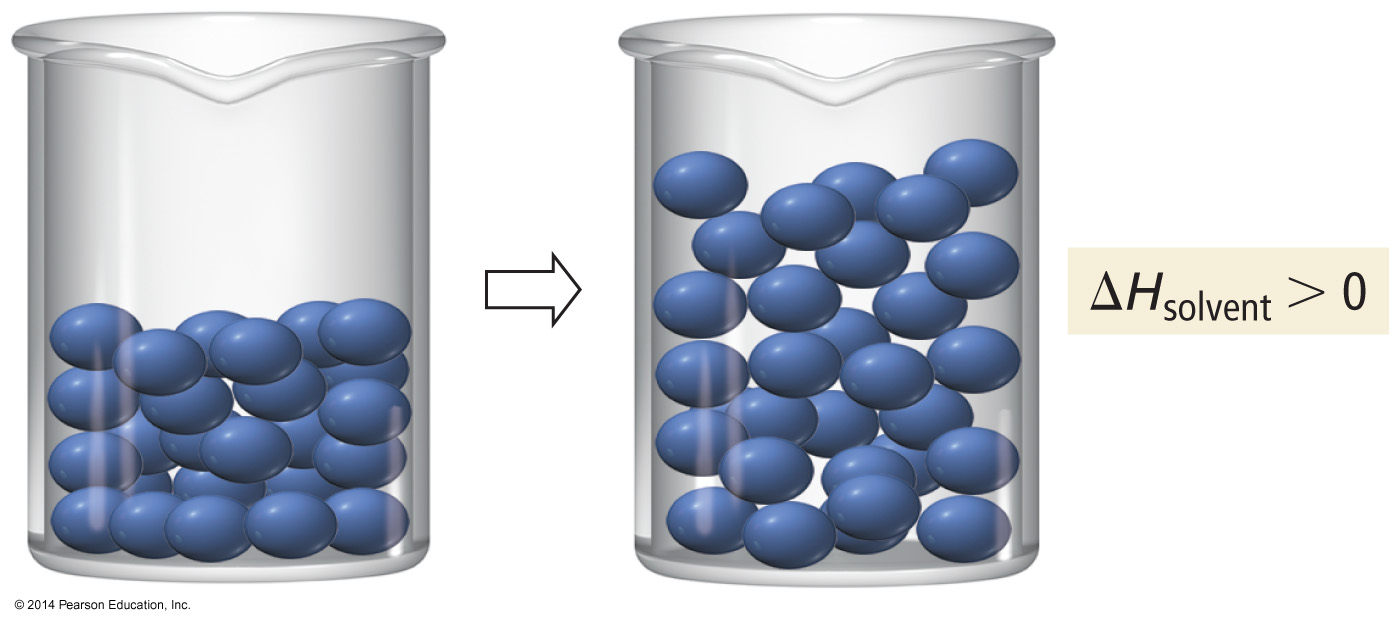 Solution Process
Step 3: Mixing the solute particles with the solvent particles
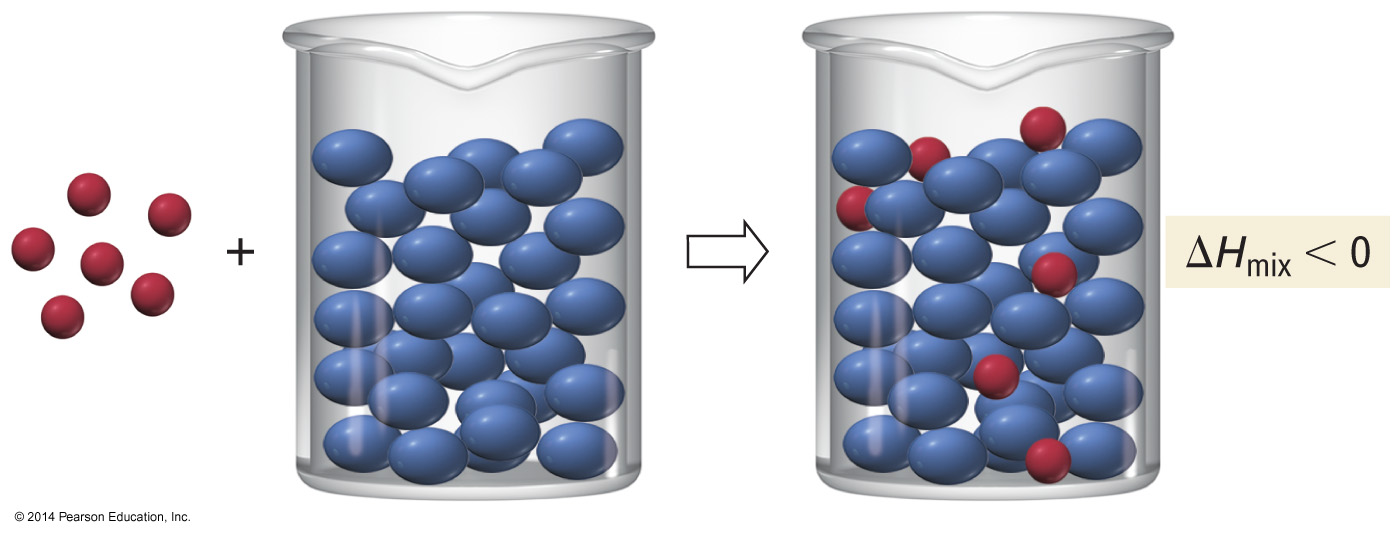 Energetics of Solution Formation
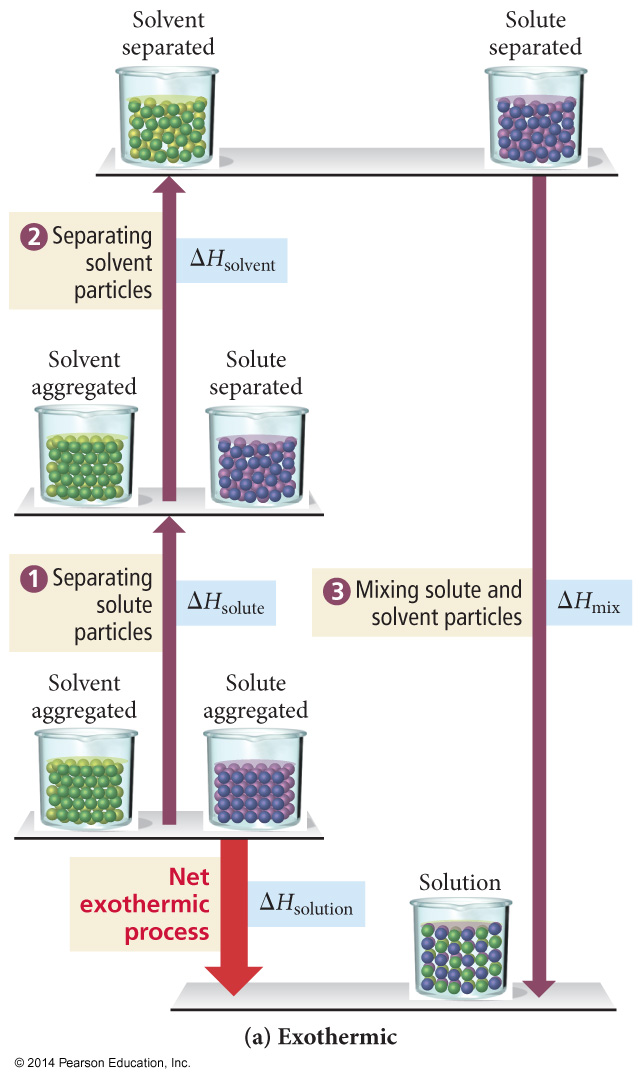 If the total energy cost for breaking attractions between particles in the pure solute and pure solvent is less than the energy released in making the new attractions between the solute and solvent, the overall process will be exothermic.
Energetics of Solution Formation
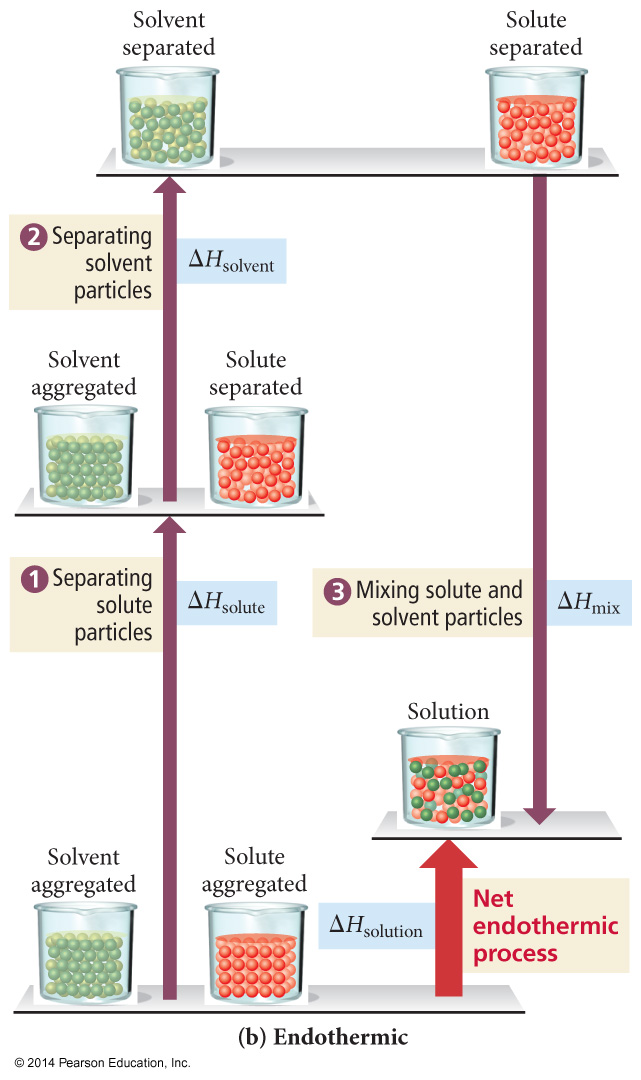 If the total energy cost for breaking attractions between particles in the pure solute and pure solvent is greater than the energy released in making the new attractions between the solute and solvent, the overall process will be endothermic.
Relative Interactions and Solution Formation
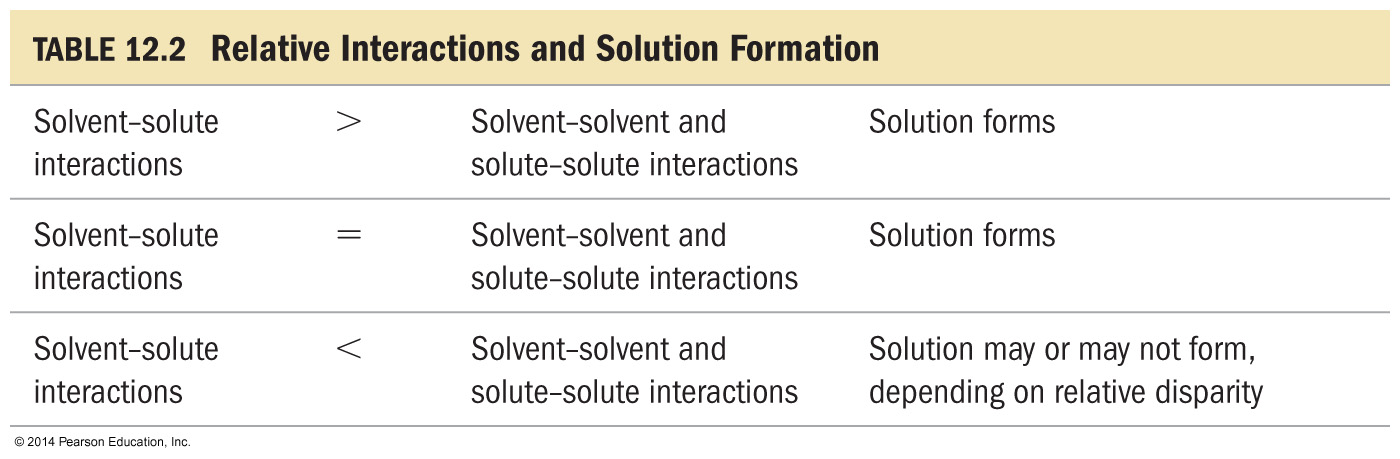 When the solute-to-solvent attractions are weaker than the sum of the solute-to-solute and solvent-to-solvent attractions, the solution will only form if the energy difference is small enough to be overcome by the increase in entropy from mixing.
“Like Dissolves Like”
Nonpolar solutes dissolve best in nonpolar solvents
Polar and ionic solutes dissolve best in polar solvents
Predicting Solution Formation
Factors Favoring Sol’n formation
Negative value of Hsol’n
Increase entropy
For positive values of Hsol’n it is the increase in entropy that outweighs the increase in energy and causes the solution process of occur
Raoult’s Law
The presence of a nonvolatile solute lowers the vapor pressure of the solvent.
Psolution = Observed Vapor pressure of 
             the solution
solvent = Mole fraction of the solvent
P0solvent = Vapor pressure of the pure solvent
Vapor Pressure Lowering
The vapor pressure of a solvent in a solution is always lower than the vapor pressure of the pure solvent.
The vapor pressure of the solution is directly proportional to the amount of the solvent in the solution.
The difference between the vapor pressure of the pure solvent and the vapor pressure of the solvent in solution is called the vapor pressure lowering.
ΔP = P°solvent − Psolution = χsolute ∙ P°solvent
Vapor Pressure of Solutions
The vapor pressure of a solvent above a solution is lower than the vapor pressure of the pure solvent.
The solute particles replace some of the solvent molecules at the surface.
The pure solvent establishes a liquid vapor equilibrium.
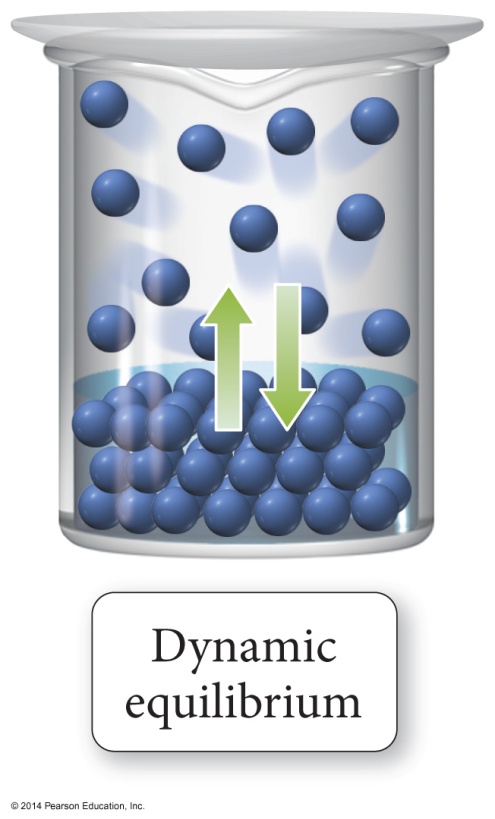 Vapor Pressure of Solutions
Addition of a nonvolatile solute reduces the rate of vaporization, decreasing the amount of vapor.
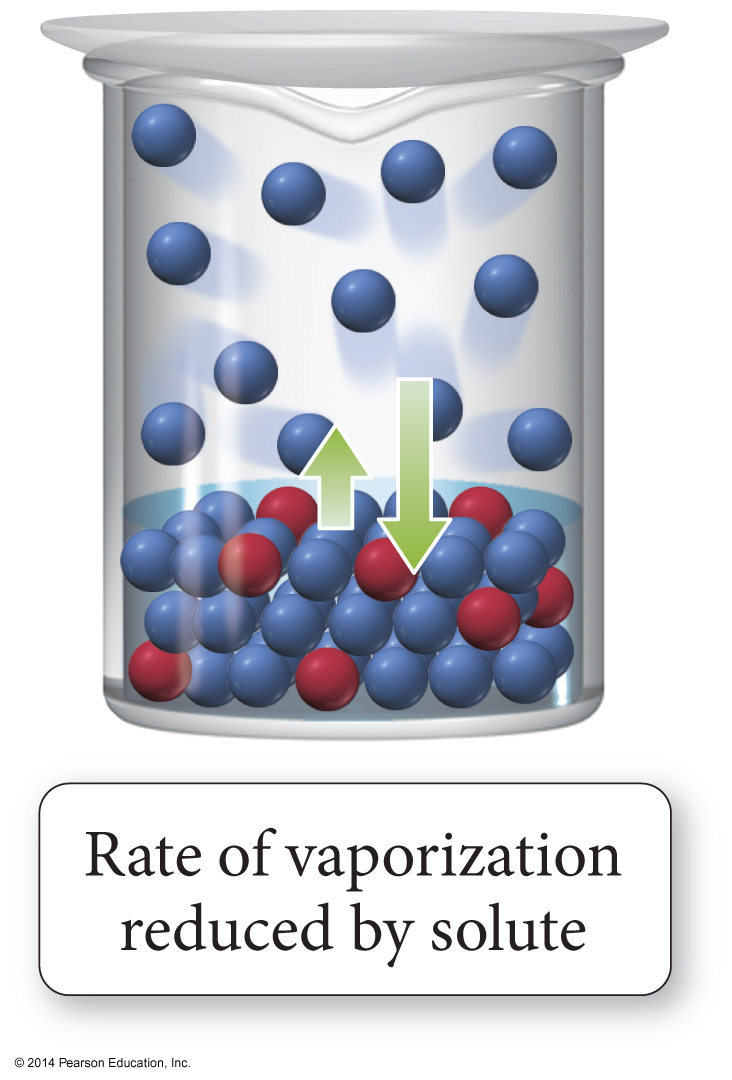 Vapor Pressure of Solutions
Eventually, equilibrium is re-established, but with a smaller number of vapor molecules; therefore, the vapor pressure will be lower.
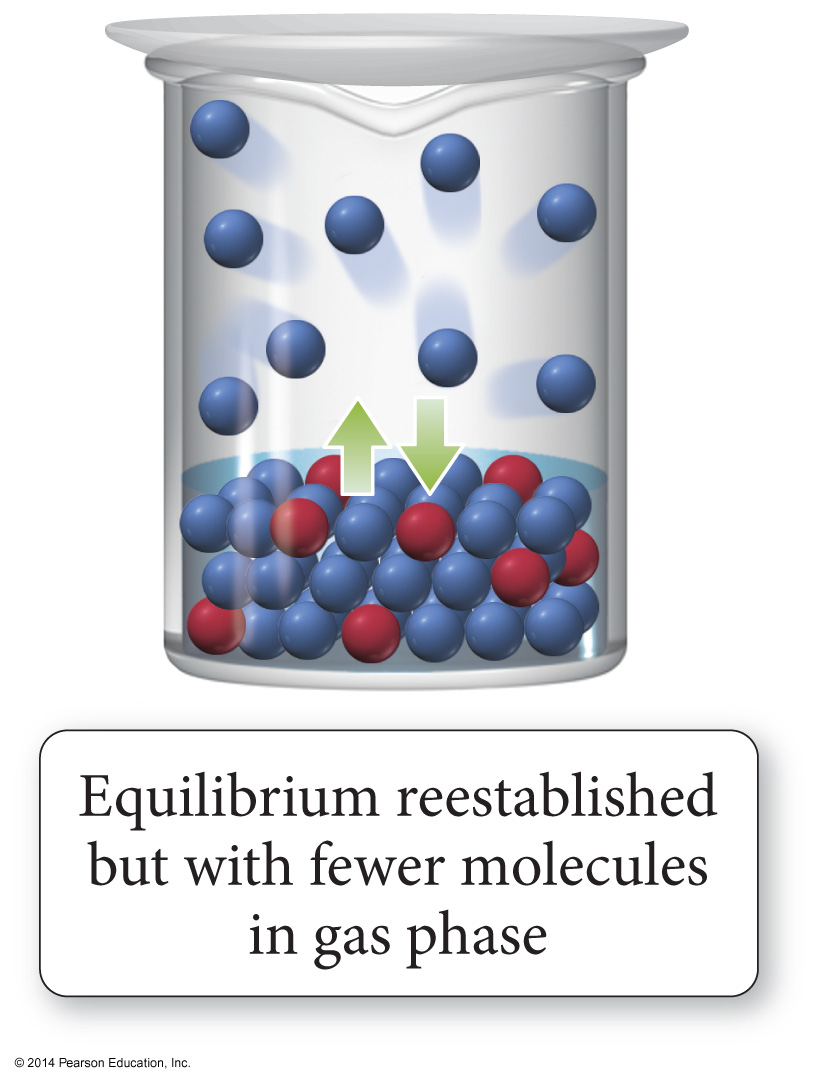 Liquid-liquid solutions in which both components are volatile (Non-Ideal)
Modified Raoult's Law:
P0 is the vapor pressure of the pure solvent

PA and PB are the partial pressures
Ideal Sol’n
1. Liquid-liquid solution that obeys Raoult's law
a. No solution is perfectly ideal, though some are close
2. Negative deviations from Raoult's law (lower than predicted vapor pressure for the solution)
a. Solute and solvent are similar, with strong forces of attraction
b. Hsol'n is large and negative
3. Positive deviations from Raoult's law (higher than predicted vapor pressure for the solution)
a. Solute and solvent are dissimiliar, with only weak forces of attraction
b. Particles easily escape attractions in solution to enter the vapor phase
Ideal versus Nonideal Solution
In ideal solutions, the made solute–solvent interactions are equal to the sum of the broken solute–solute and solvent–solvent interactions.
Ideal solutions follow Raoult’s law
Effectively, the solute is diluting the solvent.
If the solute–solvent interactions are stronger or weaker than the broken interactions the solution is nonideal.
Vapor Pressure of a Non-ideal Solution
When the solute–solvent interactions are stronger than the solute–solute  solvent–solvent, the total vapor pressure of the solution will be less than predicted by Raoult’s law, because the vapor pressures of the solute and solvent are lower than ideal.

When the solute–solvent interactions are weaker than the solute–solute  solvent–solvent, the total vapor pressure of the solution will be more than predicted by Raoult’s Law.
Deviations from Raoult’s Law
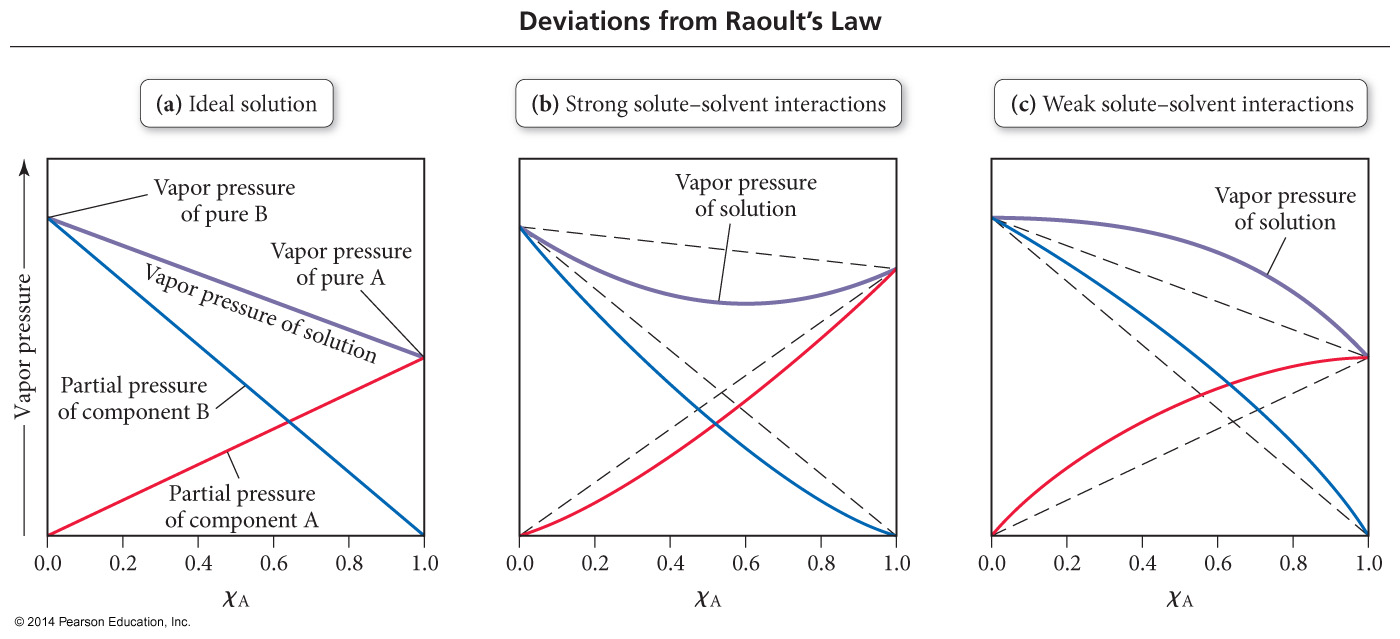 Solubility Trends
The solubility of MOST solids increases with temperature.
The rate at which solids dissolve increases with increasing surface area of the solid.
The solubility of gases decreases with increases in temperature.
The solubility of gases increases with the pressure above the solution.
Therefore…
Solids tend to dissolve best when:
Heated
 Stirred
 Ground into small particles
Gases tend to dissolve best when:
The solution is cold
 Pressure is high
Solubility Limit
A solution that has the solute and solvent in dynamic equilibrium is said to be saturated.
If you add more solute it will not dissolve.
The saturation concentration depends on the temperature and pressure of gases.

A solution that has less solute than saturation is said to be unsaturated.
More solute will dissolve at this temperature.

A solution that has more solute than saturation is said to be supersaturated.
Temperature Dependence of Solubility of Solids in Water
Solubility is generally given in grams of solute that will dissolve in 100 g of water.
For most solids, the solubility of the solid increases as the temperature increases.
When ΔHsolution is endothermic
Solubility curves can be used to predict whether a solution with a particular amount of solute dissolved in water is saturated (on the line), unsaturated (below the line), or supersaturated (above the line).
Solubility Curves
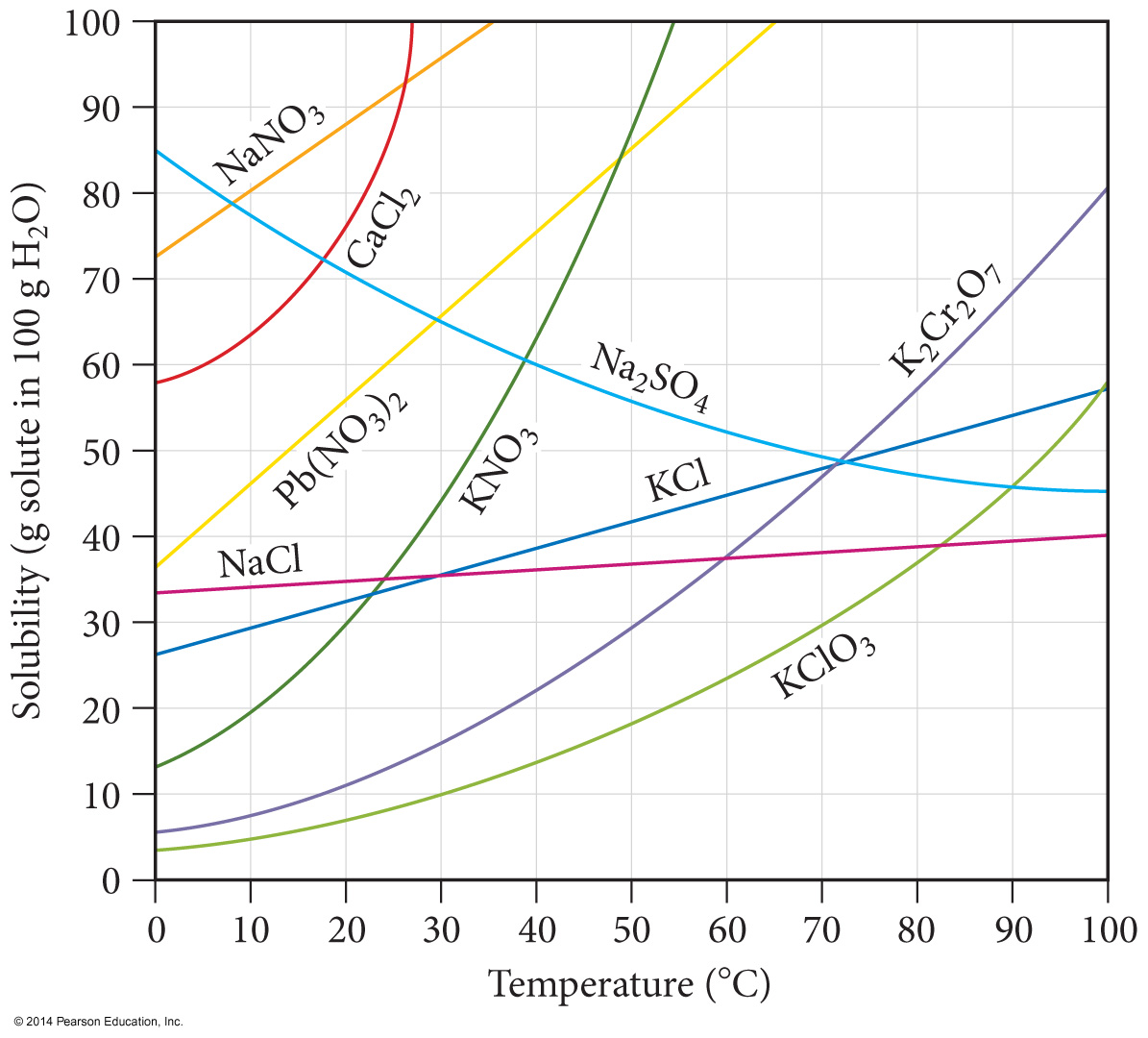 Temperature Dependence of Solubility of Gases in Water
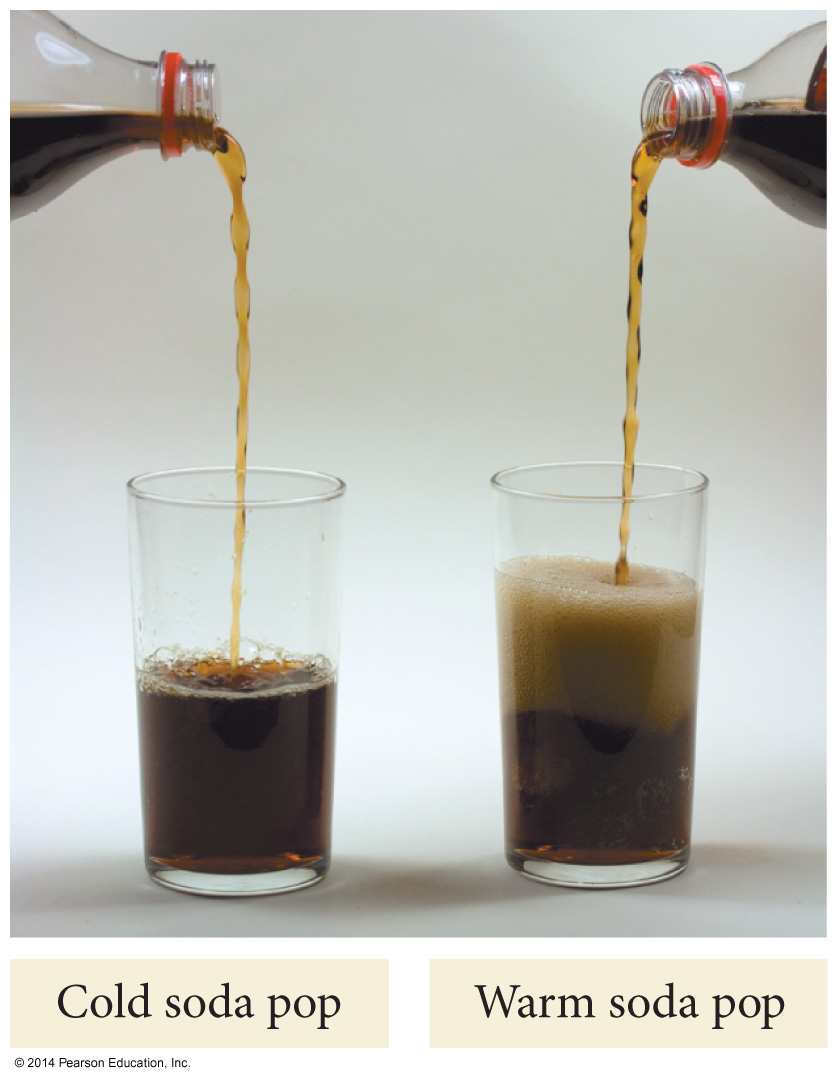 Pressure Dependence of Solubility of Gases in Water
The larger the partial pressure of a gas in contact with a liquid, the more soluble the gas is in the liquid.
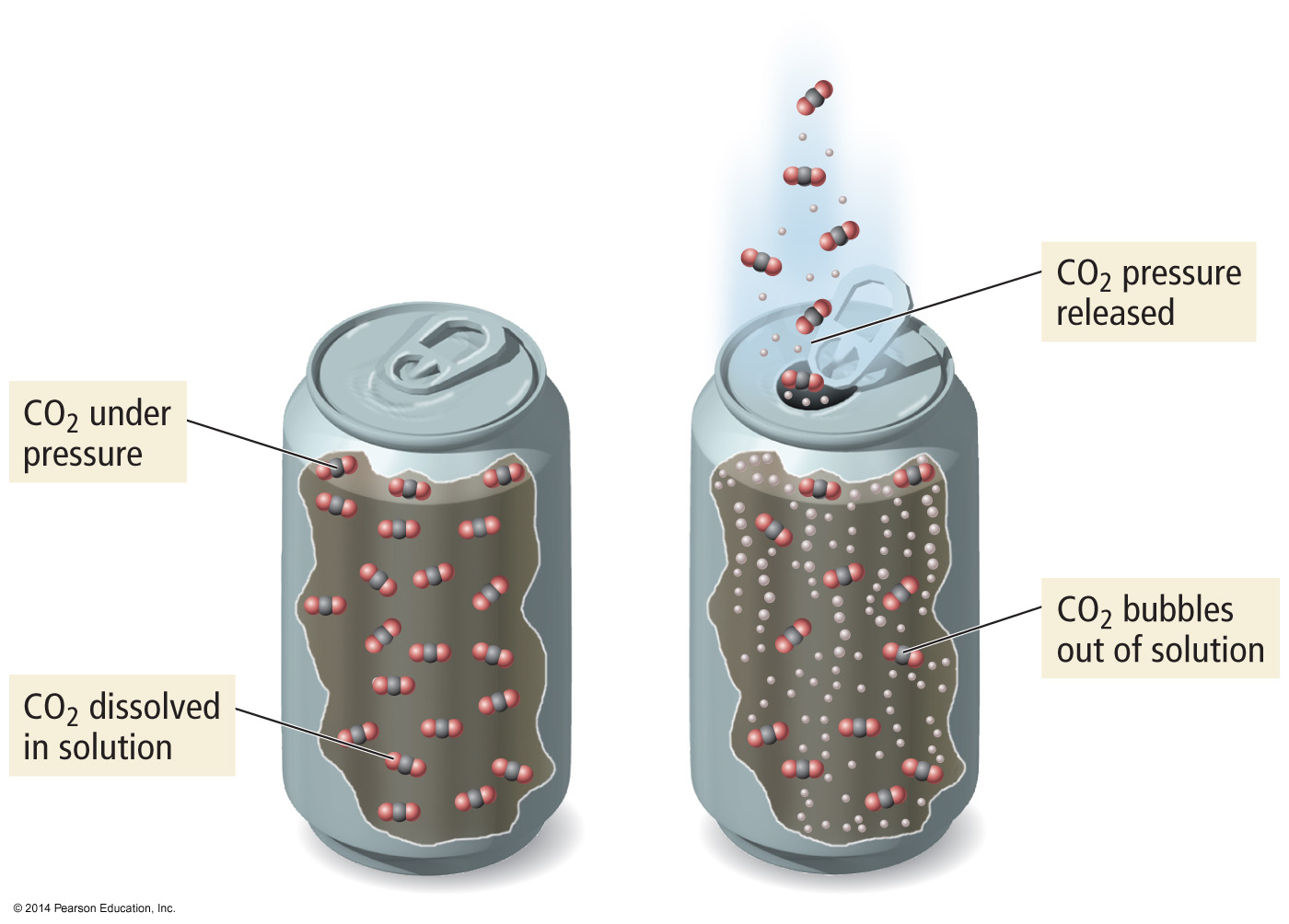 Ionic Solutes
Dissociation of ionic compounds has nearly two, three or more times the vapor pressure lowering of nonionic (nonelectrolyte) solutes
Definition of Electrolytes and Nonelectrolytes
An electrolyte is:
A substance whose aqueous solution conducts 
   an electric current.
A nonelectrolyte is:
A substance whose aqueous solution does not
   conduct an electric current.
Try to classify the following substances as 
electrolytes or nonelectrolytes…
Electrolytes vs. Nonelectrolytes
The ammeter measures the flow of electrons (current) 
through the circuit.
If the ammeter measures a current, and the bulb 
   glows, then the solution conducts.
If the ammeter fails to measure a current, and the
   bulb does not glow, the solution is non-conducting.
Electrolytes?
Pure water
Tap water
Sugar solution
Sodium chloride solution
Hydrochloric acid solution
Lactic acid solution
Ethyl alcohol solution
Pure sodium chloride
Answers to Electrolytes
NONELECTROLYTES:
ELECTROLYTES:
Pure water
 Sugar solution
 Ethanol solution
 Pure NaCl
Tap water (weak)
 NaCl solution
 HCl solution
 Lactate solution (weak)
Colligative Properties
Colligative properties are properties whose value depends only on the number of solute particles, and not on what they are.
Value of the property depends on the concentration of the solution.

The difference in the value of the property between the solution and the pure substance is generally related to the different attractive forces and solute particles occupying solvent molecules positions.
Colligative Properties
Colligative properties are those that depend on the concentration of particles in a solution, not upon the identity of those properties.
Boiling Point Elevation
 Freezing Point Depression
 Osmotic Pressure
The van’t Hoff Factor, i
Electrolytes may have two, three or more times the effect on boiling point, freezing point, and osmotic pressure, depending on its dissociation.
Dissociation Equations and the Determination of i
i = 2
NaCl(s) 
Na+(aq) + Cl-(aq)
i = 2
AgNO3(s) 
Ag+(aq) + NO3-(aq)
i = 3
MgCl2(s) 
Mg2+(aq) + 2 Cl-(aq)
i = 3
Na2SO4(s) 
2 Na+(aq) + SO42-(aq)
AlCl3(s) 
Al3+(aq) + 3 Cl-(aq)
i = 4
Ideal vs. Real van’t Hoff Factor
The ideal van’t Hoff Factor is only achieved in VERY DILUTE solution.
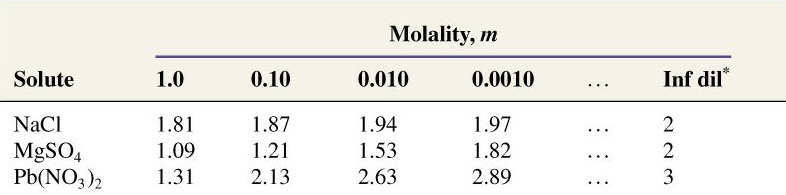 Freezing Point Depression
Each mole of solute particles lowers the freezing point of 1 kilogram of water by 1.86 degrees Celsius.
Kf = 1.86 C  kilogram/mol
m = molality of the solution
i = van’t Hoff factor
Freezing Point Depression and Boiling Point Elevation
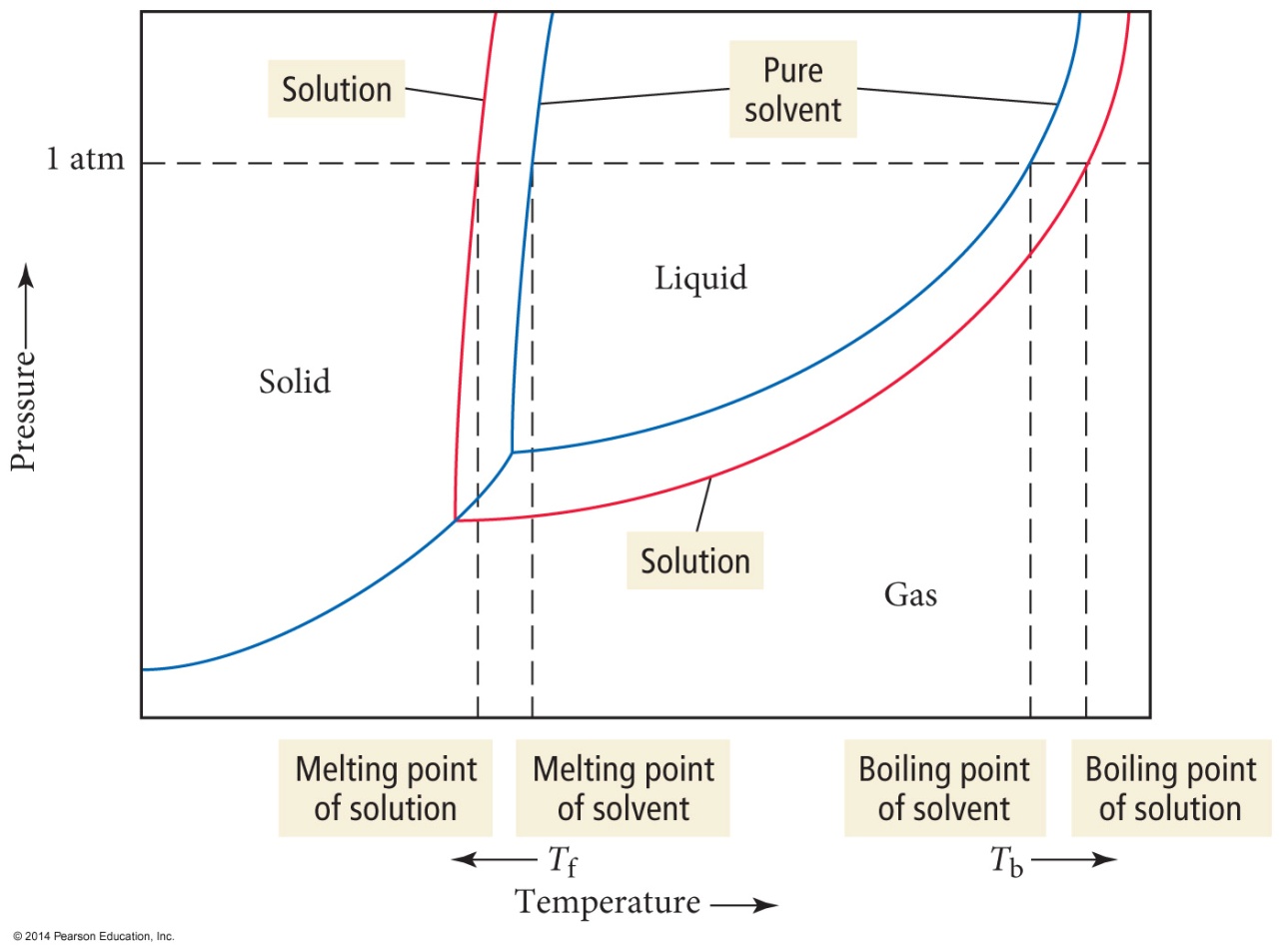 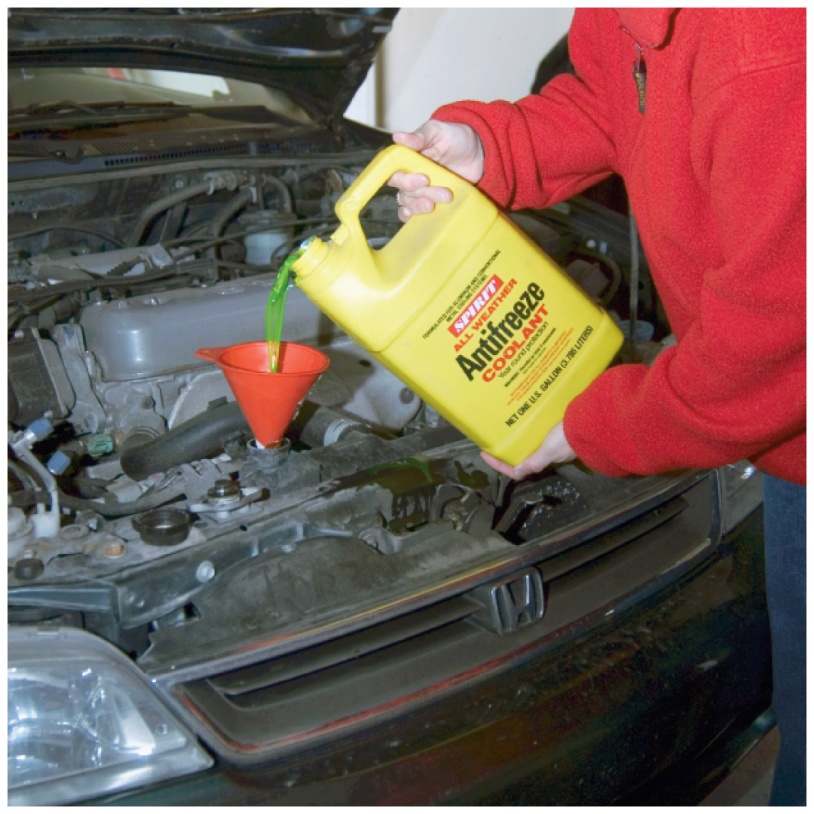 Boiling Point Elevation
Each mole of solute particles raises the boiling point of 1 kilogram of water by 0.51 degrees Celsius.
Kb = 0.51 C  kilogram/mol
m = molality of the solution
i = van’t Hoff factor
Freezing Point Depression and Boiling Point Elevation Constants, C/m
Osmotic Pressure
The minimum pressure that stops the osmosis is equal to the osmotic pressure of the solution
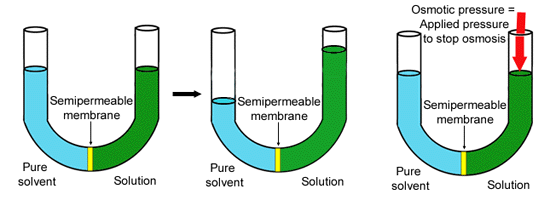 Osmotic Pressure Calculations
 = Osmotic pressure
M = Molarity of the solution
R = Gas Constant = 0.08206 Latm/molK
T = Absolute Temperature
An Osmosis Cell
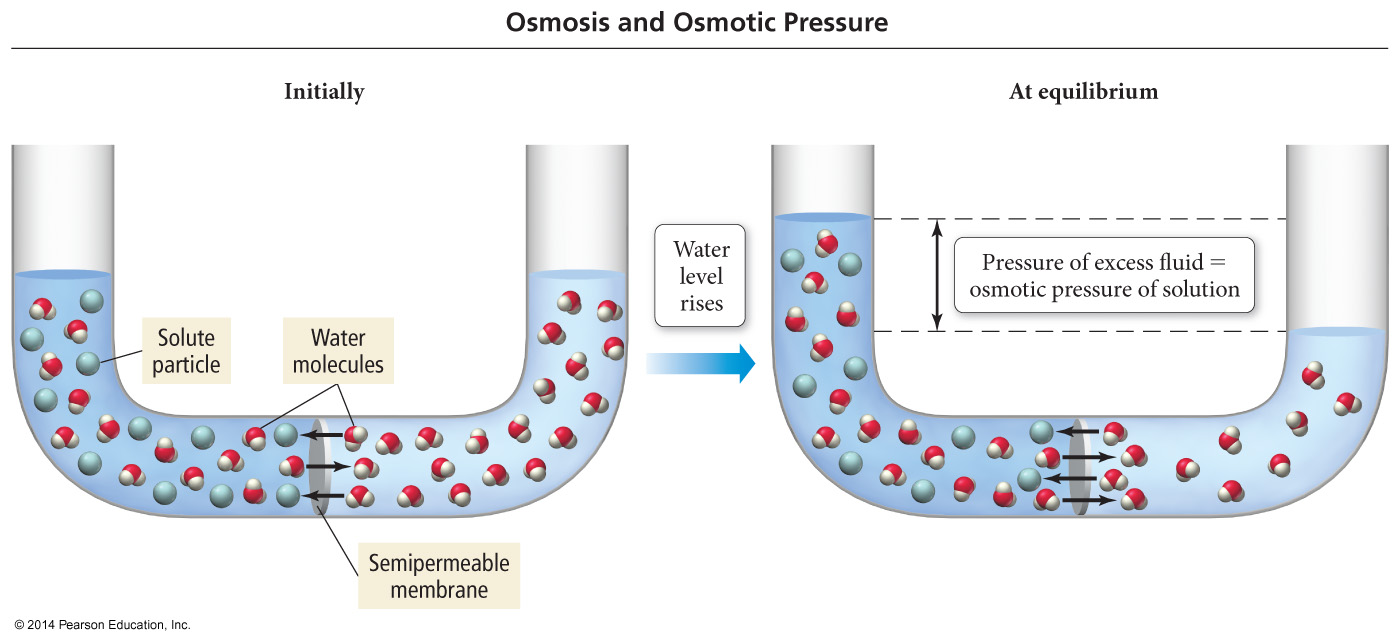 Done
Suspensions and Colloids
Suspensions and colloids are NOT solutions.
Suspensions: The particles are so large that they settle out of the solvent if not constantly stirred.
Colloids: The particles intermediate in size between those of a suspension and those of a solution.
Types of Colloids
The Tyndall Effect
Colloids scatter light, making a beam visible. Solutions do not scatter light.
Which glass contains a colloid?
colloid
solution
All of the following are colligative properties except:
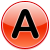 Osmotic Pressure
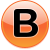 Boiling Point elevation
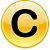 Freezing Point depression
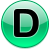 Density elevation
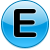 None of these
Calculations of Solution Concentration
Mass percent - the ratio of mass units of solute to mass units of solution, expressed as a percent
Find the mass percent of CuSO4 in a solution whose density is 1.30 g/ml and whose molarity is 4.73 M.
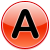 41.9%
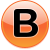 6.15%
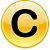 58.1%
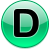 6.03%
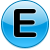 None of these
Calculations of Solution Concentration
Mole fraction – the ratio of moles of solute to total moles of solution
What is the mole percent of ethanol (C2H5OH), which consists of 71.0 g of ethanol for every 14.3 g of water present?
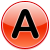 66.0%
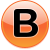 1.94%
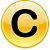 1.52%
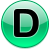 83.2%
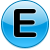 34.0%
Calculations of Solution Concentration
Molality – moles of solute per kilogram of solvent
What is the molality of solution of 33.5 g propanol (CH3CH2CH2OH) in 152 ml water, if the density of water is 1.00 g/ml?
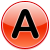 3.67 m
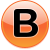 0.00367 m
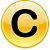 0.273 m
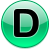 0.557 m
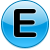 None of these
Calculations of Solution Concentration
Molarity - the ratio of moles of solute to liters of solution
A solution containing 481.6 g of Mg(NO3)2 per liter has a density of 1.114 g/ml. The molarity of the solution is:
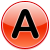 3.247 M
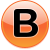 2.915 M
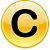 9.740 M
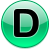 3.617 M
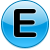 None of these
A correct statement of Henry's law is:
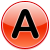 the concentration of a gas in solution is inversely proportional to temperature.
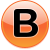 the concentration of a gas in solution is directly proportional to the mole fraction of solvent.
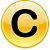 the concentration of a gas in solution is independent of pressure.
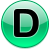 the concentration of a gas in a solution is inversely proportional to pressure.
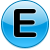 none of these
The solubility of O2 in water is 0.590g/L at an oxygen pressure of around 14.7 atm.  What is the Henry’s Law constant for O2 (in units of L·atm/mol)?
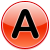 4.01E-2
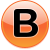 1.25E-3
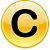 7.97E2
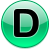 2.71E-1
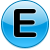 None of them are within 5% of the correct answer
121.2 g of NaCl completely dissolve (producing Na+ and Cl- ions) in 1.00 Kg of water at 25C. The vapor pressure of pure water at this temperature is 23.8 torr. Determine the vapor pressure of the solution
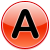 22.1 torr
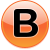 22.9 torr
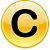 20.6 torr
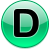 19.9 torr
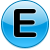 23.8 torr
At 40C, heptane has a vapor pressure of about 92.0 torr and octane has a vapor pressure of about 31.2 torr.  Assuming ideal behavior, what is the vapor pressure of a solution that contains twice as many moles of heptane as octane?
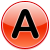 61.3 torr
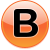 51.5 torr
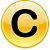 71.7 torr
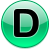 82.1 torr
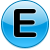 None of these
A 7.12 g sample of a compound is dissolved in 250. grams of benzene.  The freezing point of this solution is 1.02C below that of pure benzene. What is the molar mass of this compound? (Kf benzene = 5.12 C/m). Ignor sig. figs.
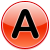 35.7 g/mol
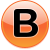 143 g/mol
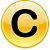 286 g/mol
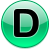 5.67 g/mol
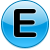 71.5 g/mol
What is the boiling point change for a solution containing 0.681 moles of naphthalene (a nonvolatile, nonionizing compound) in 250. g of liquid benzene? (Kb = 2.53 C/m for benzene)
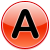 6.89 C
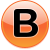 0.93 C
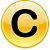 3.72 C
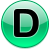 1.723 C
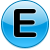 0.431 C
Determine the Osmotic Pressure of a solution that contains 0.017 g of a hydrocarbon solute (molar mass = 340 g/mol) dissolved in benzene to make 350-ml solution. The temperature is 20.0C
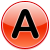 0.18 torr
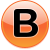 0.9 torr
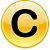 1.2 torr
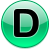 2.6 torr
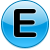 2.4 torr
Is Pure water an
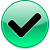 Electrolyte
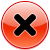 Non-electrolyte
Is Tap water an
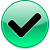 Electrolyte
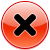 Non-electrolyte
Is a sugar solution an
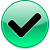 Electrolyte
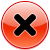 Non-electrolyte
Is Sodium Chloride an
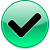 Electrolyte
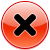 Non-electrolyte
Is hydrochloric acid solution an
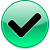 Electrolyte
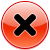 Non-electrolyte
Is lactic acid an
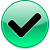 Weak electrolyte
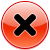 Strong electrolyte
Is Ethyl Alcohol solution an
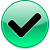 Electrolyte
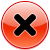 Non-electrolyte
Answers to Electrolytes
NONELECTROLYTES:
ELECTROLYTES:
Pure water
 Sugar solution
 Ethanol solution
 Pure NaCl
Tap water (weak)
 NaCl solution
 HCl solution
 Lactate solution (weak)
Solutions: Effect of Intermolecular Forces
For the solvent and solute to mix you must overcome
1.	all of the solute–solute attractive forces, or 
2.	some of the solvent–solvent attractive forces.
Both processes are endothermic
At least some of the energy to do this comes from making new solute–solvent attractions, which is exothermic.
Henry’s Law (removed from AP)
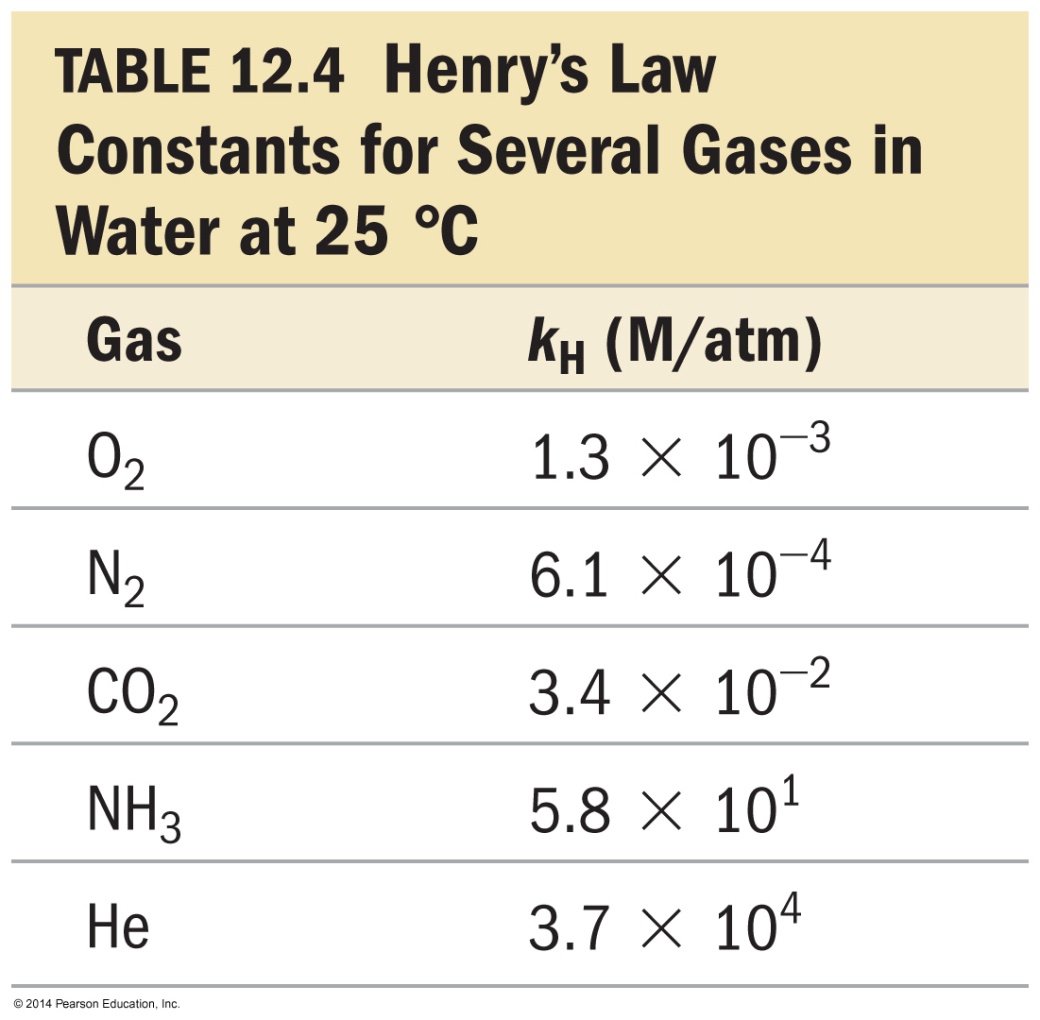 The solubility of a gas (Sgas) is directly proportional to its partial pressure, (Pgas).
Sgas = kHPgas

kH is called the Henry’s law constant.